Inferring binding site motifs from HT-SELEX data
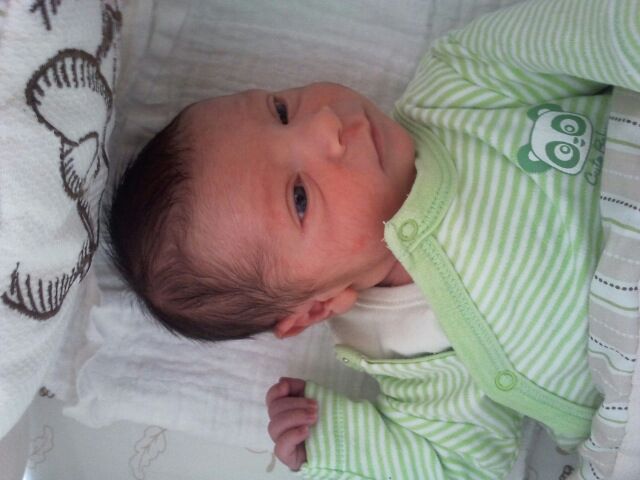 ACGT group meeting5th February, 2014
Yaron Orenstein
Gene expression regulation
Transcription is regulated mainly by transcription factors (TFs) - proteins that bind to DNA subsequences, called binding sites (BSs).
TFBSs are located mainly in the gene’s promoter – the DNA sequence upstream the gene’s transcription start site (TSS).
TFs can promote or repress transcription.
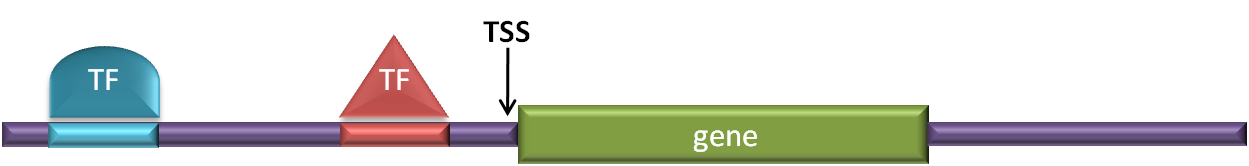 2
ChIP-seq
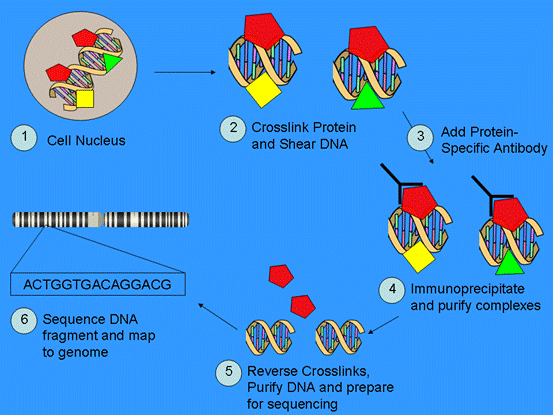 (http://shengqingshibai.blog.163.com/blog/static/1310065201258113020325/)
Protein binding microarray
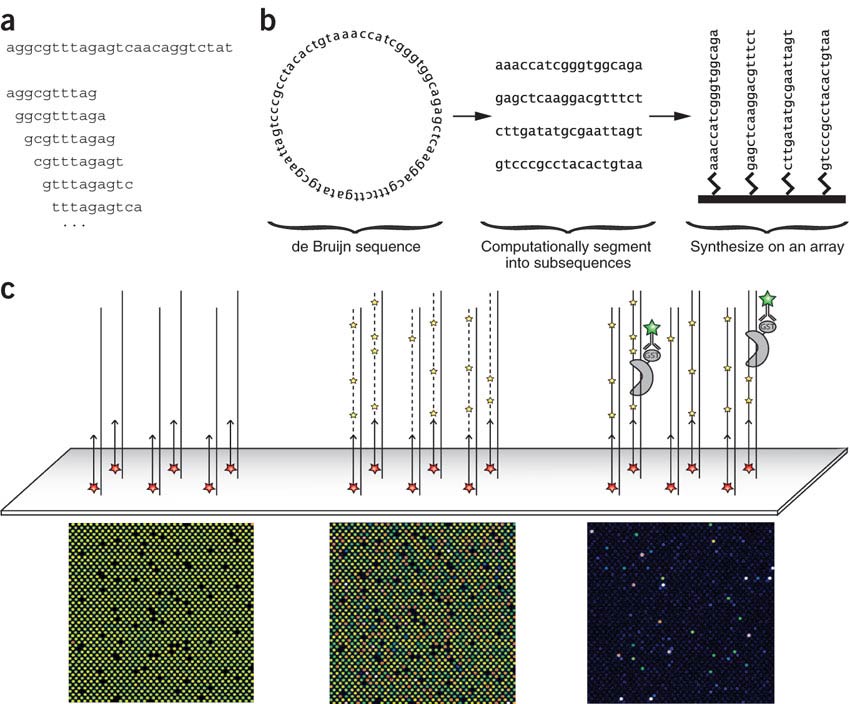 4
(Berger et al., NBT 06)
High-throughput SELEX
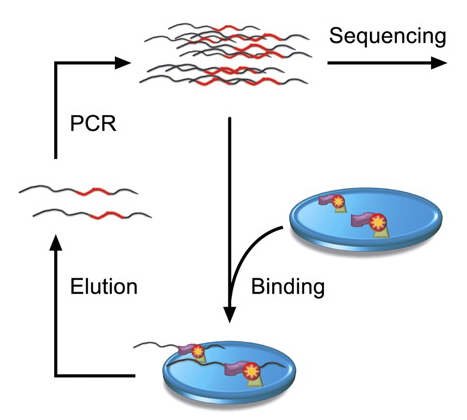 cycles 0-3
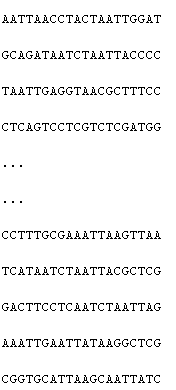 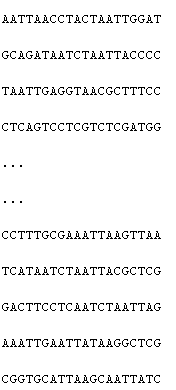 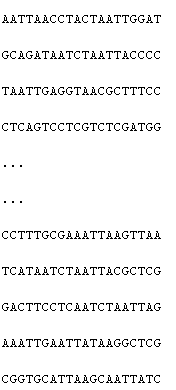 5
(Jolma et al., Genome Research 10)
TFBS models
PWM			K-mer list




Logo format:
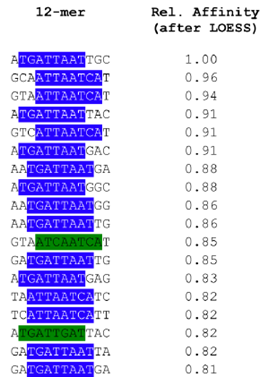 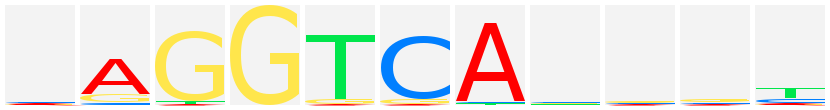 Comparing PBM and HT-SELEX
(Orenstein and Shamir, NAR 2014)
HT-SELEX predicts PBM binding
HT-SELEX and PBM mostly agree
Average AUC over 128 PBM profiles:



On 118 (unpaired) PBM profiles: average AUC 



Together: 0.875
Comparing PBM and HT-SELEX top 8-mers
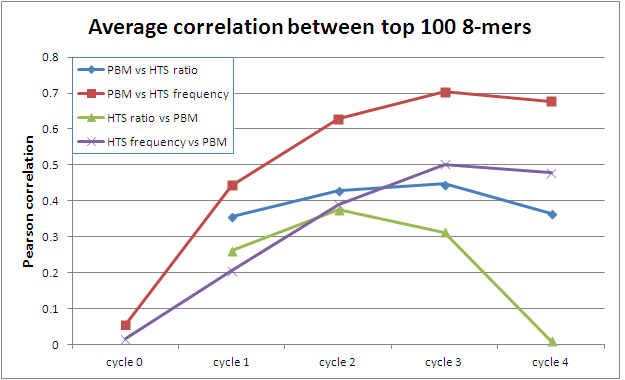 PBM ranks 8-mers better.
Frequency is better for HT-SELEX scores.
Over-specification in the last cycles.
Examples of disagreement
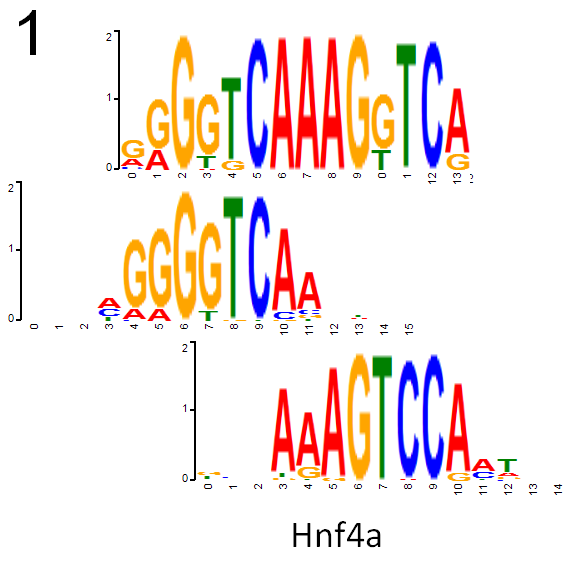 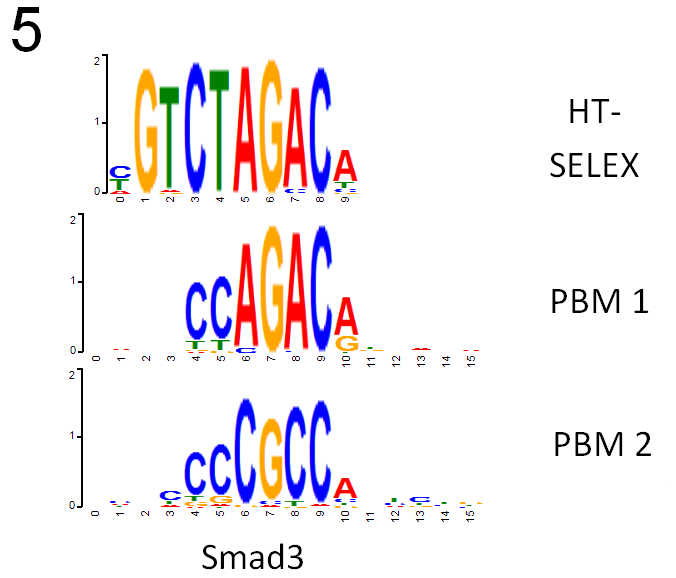 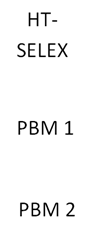 Similar to PBM2, but longer
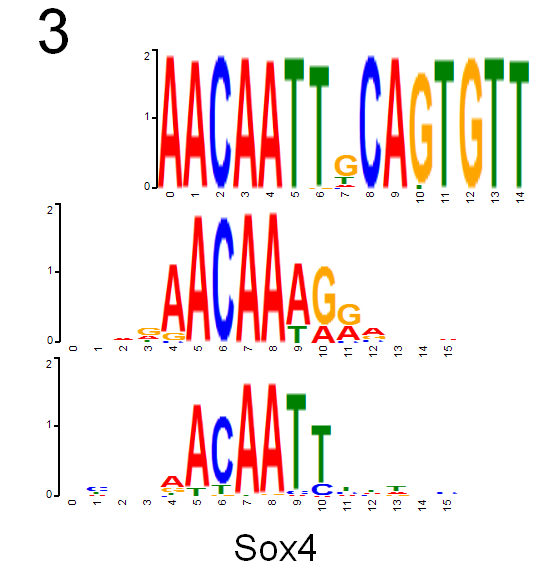 Not similar
Similar to PBM1, but longer
In vivo comparison
111 ChIP-seq experiments covering 15 TFs (downloaded from ENCODE).
Top 500 peaks as positive.

 Sequences 300 bp downstream as control.
Biases in HT-SELEX
Most frequent 8-mer identification





False oligos (ATF7 example)
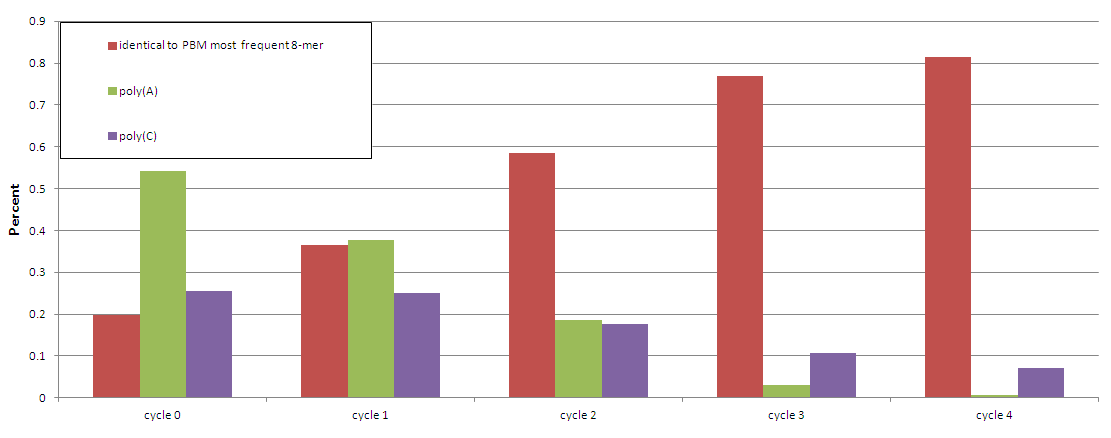 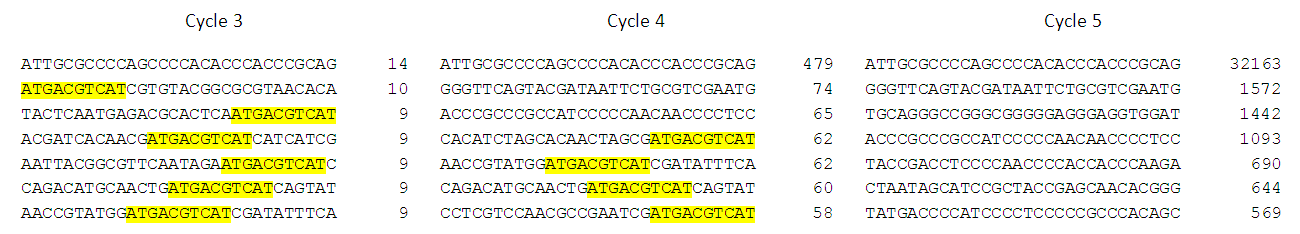 Statistics of k-mer counts
Median 8-mer counts over 520 experiments.
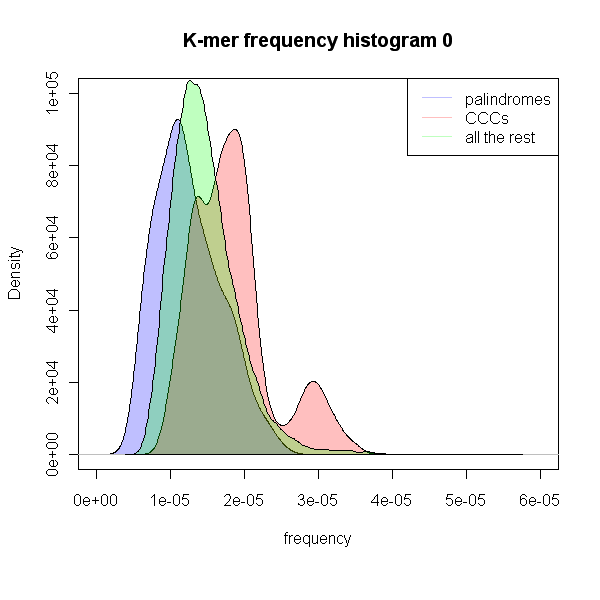 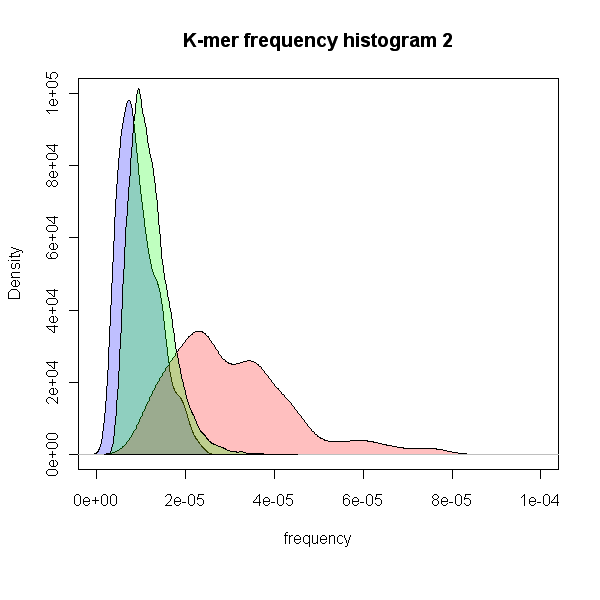 1 to 2
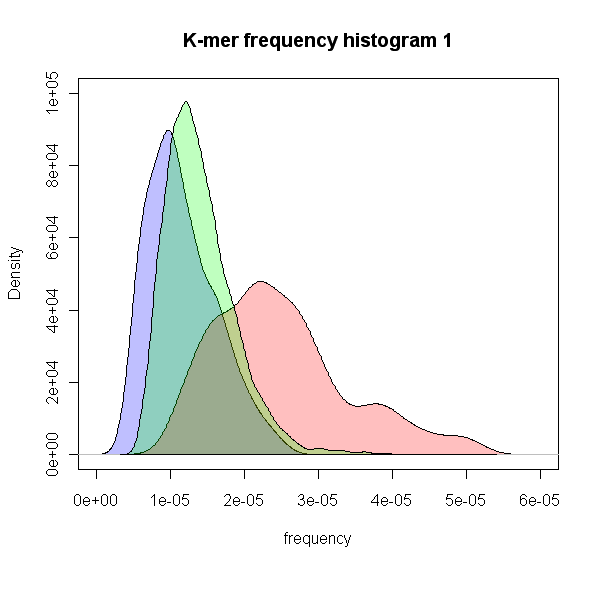 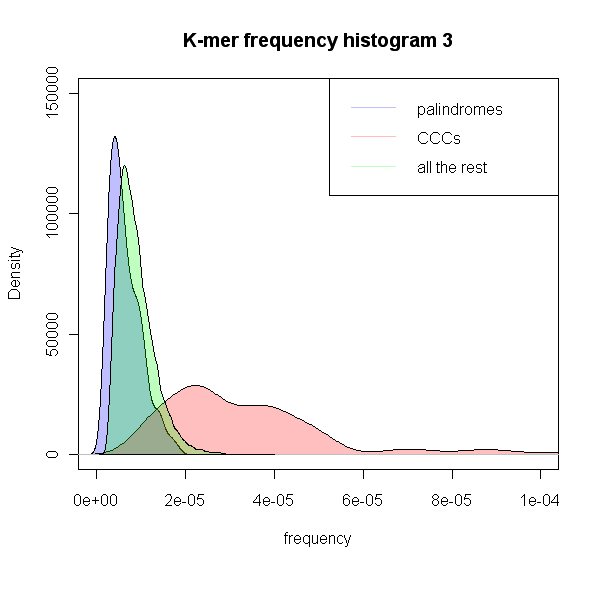 2 to 3
0 to 1
13
Inferring binding site motifs from HT-SELX data
(ongoing project)
Generation of Binding Models(Jolma et al., GR 10)
Generate 5-12-long PWMs using k-mers W, for which dH(S, W) ≤ 1, where S is the consensus.
Correct for non-specific carryover.
Select PWM that was derived from at least 500 sequences (preferably, more than 3000), with highest information content. 
Use earliest possible cycle (to avoid distortion caused by exponential enrichment).
Our algorithm overview
Fix k-mer counts.

Choose cycle.

Find seed.

Build PWM based on seed.

Extend PWM to side positions.

Trim uninformative side positions.
Fix k-mers counts
Fix k-mers counts of each cycle.
For each k-mer:
If the k-mer count > 5 * reverse complement count
Set k-mer count to the reverse complement count.
Example: SOX4, cycle 3
Choosing the cycle
Using KL-diverge to choose the cycle.
	First cycle for which KL-dis > 0.1 (on top 100 8-mers) (or last if no cycle was chosen)
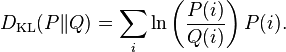 8-mer model – DREAM paper
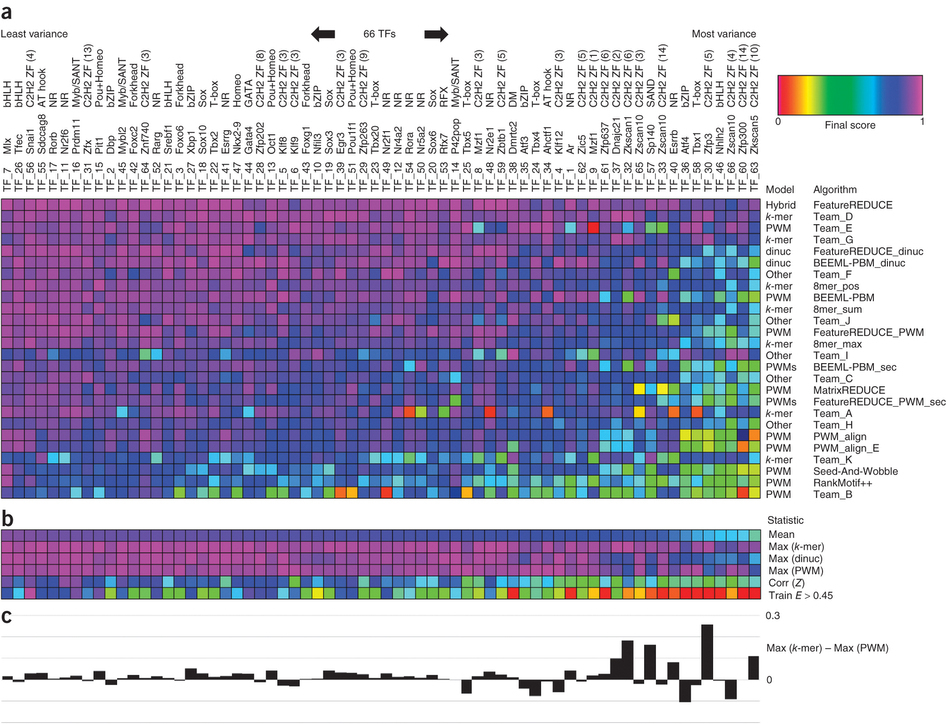 “k-mer–based models score best overall.
Other approaches do nearly as well”
(Weirauch et al., NBT 13)
8-mer model, predicting in vitro
For each HT-SELEX experiment, if it has a PBM experiment on the same TF:
Predict using 8-mer model and PWM model.

Average AUC on 186 paired HT-SELEX and PBM experiments (paired):


Average AUC on 344 paired HT-SELEX and PBM experiments (in cross-validation)
8-mer model, predicting in vitro
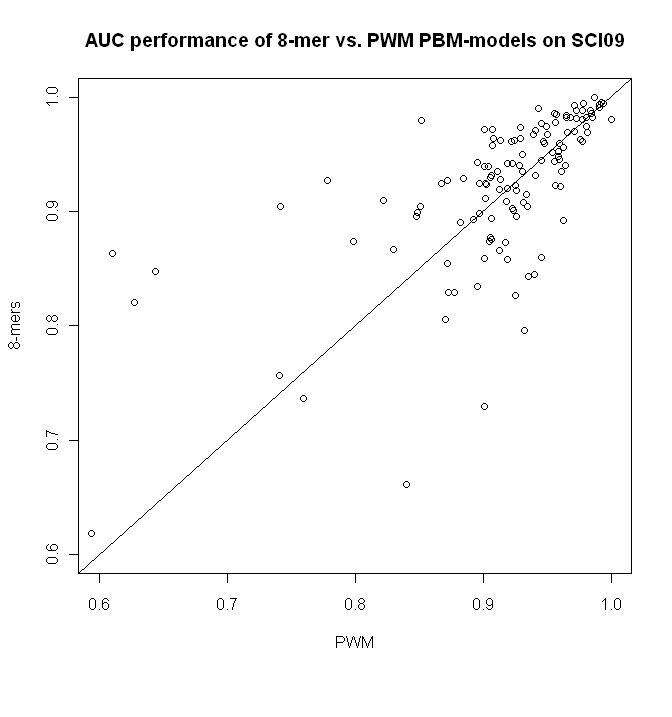 TO DO: color according to TF family.
8-mer model, predicting in vivo
On 29 paired HT-SELEX and ENCODE ChIP-seq experiments on the same TF, average AUC:
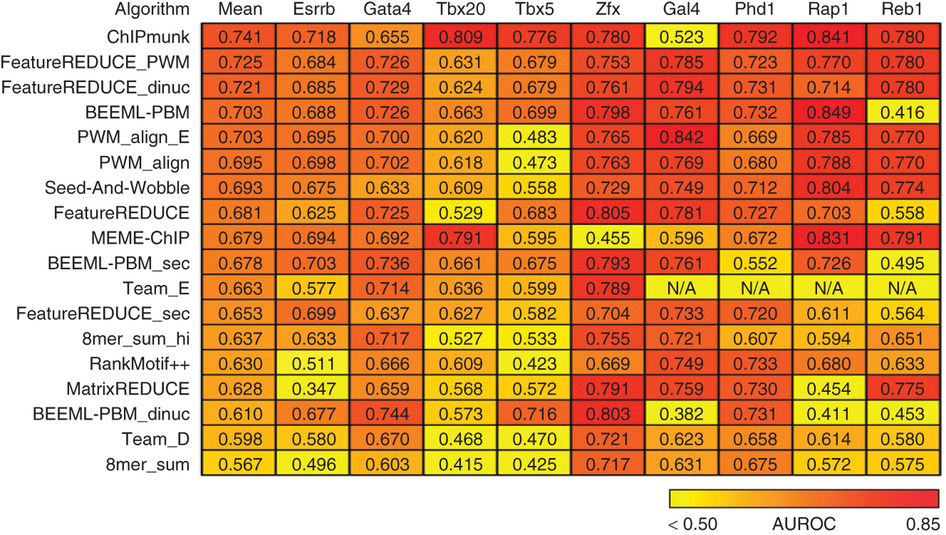 (Weirauch et al., NBT 13)
Testing improvements on 8-mer model
Average AUC over 518 profiles (some paired profiles and some cross-validated)
The difference between 8-mer and 8-mer + cycle is significant.

Conclusions:
Choosing the cycle helps.
Fixing k-mers does not improve                          (will improve seed selection).
Seed finding
The most frequent 8-mer in the a cycle (last or chosen) (with or without k-mer count fix)


For each HT-SELEX experiment, find the seed and test if it fits the PBM / Jolma seed

number of hits = at most 2 positions offset,
PBM seed: at most 2 mismatches
SELEX seed: at most 1 mismatch
TAATGCGA       150
ATAATGCG          132
Weight
AATGCGAC      98
RAP
GATAATGC              95
TAATGTGC         85
AATGCGCC      76
TAATGTAC         74
ATGTAACC    71
PWM
(Orenstein et al., JCB 13)
BEEML
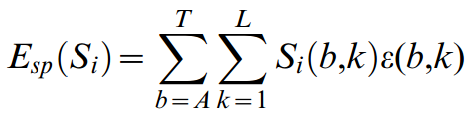 Esp(Si) = binding energy of sequence Si.
ε(b, k) = energy contribution of base b at position k
Si(b, k) = indicator variable of base b in position k in sequence Si




P(Si|s=1), P(Si) = proportion of sequence Si in cycle 1 / 0, respectively
Ens = energy of non-specific binding.
μ = TF not bound concentration.

Non-linear parameter estimation (μ, ε, Ens)  – Levenberg-Marquardt algorithm
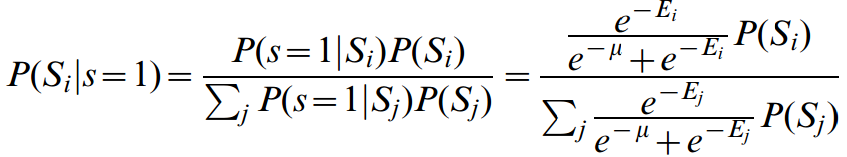 PWM generation
Possible options:
Using k-mers one hamming distance away.
RAP: using top 500 k-mers, aligning them.
BEEML: energy-based model.
Model extensions and trimming
Extend 4 positions to each side.
Analyze all oligos that contain the seed.
Build the side positions by their counts.

Trimming side positions:
IC below 0.2 OR based on less than 1000 counts.
Examples
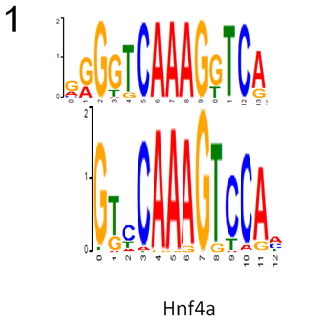 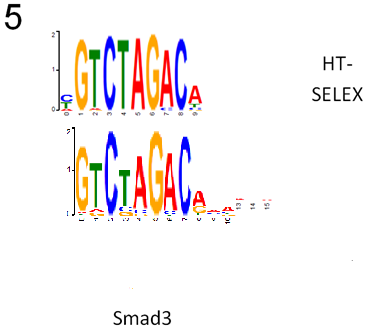 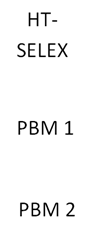 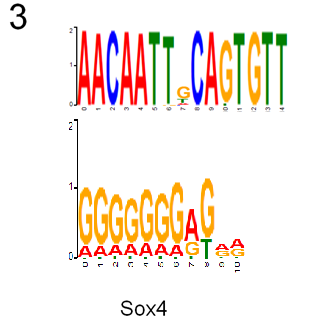 1, 5 – ours is slightly better
3 – ours is worse
Future plans
Run BEEML.

Choose k depending on the read coverage.

Test on ChIP data.

Use all cycles to generate a robust score.
Using all cycles
Denote, p = BS binding, q = non-BS binding.

N = NS + NN = sites in cycle 0.

Sites in cycle i = pi·NS + qi·NN

Frequency in cycle i (Fi) = pi·NS/(pi·NS + qi·NN)

p/q = (NN/(NS(1- Fi)))1/k
Conclusions
Algorithm that automatically overcomes biases in the technology.

Data is explained by a single non-redundant model.

Performance – to be improved…